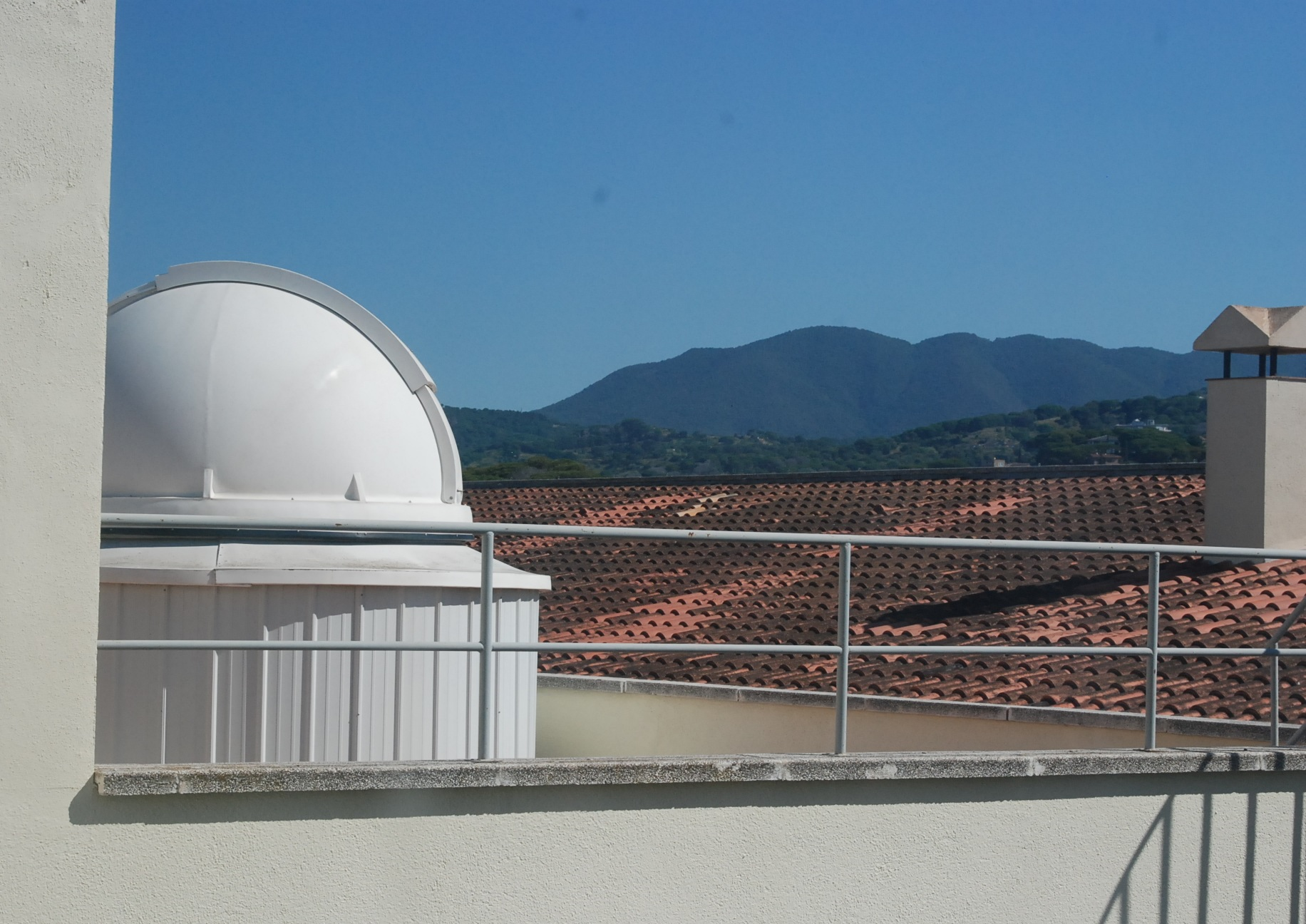 REUNIÓ DE FAMÍLIES
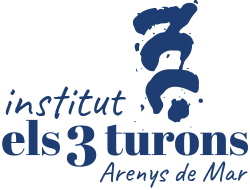 1r d’ESO
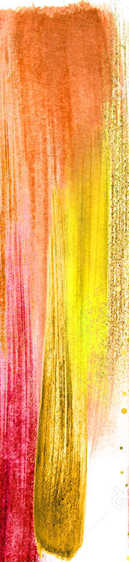 VALORACIÓ PRIMERS DIES
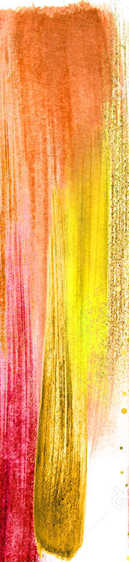 INFORMACIONS GENERALS
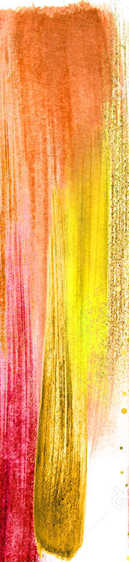 La tutoria
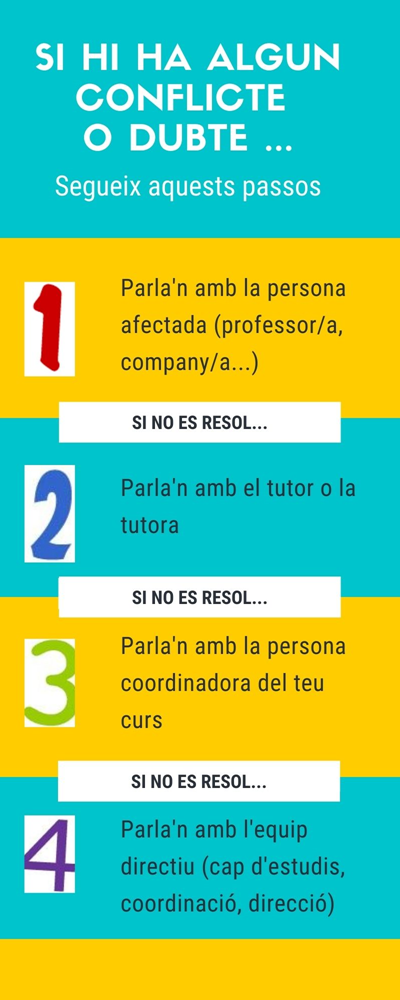 Contacte amb el tutor
victor.vallejo@elstresturons.cat

Activitats de la tutoria

Entrevistes telemàtiques
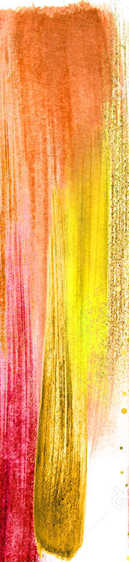 Pàgina web
https://agora.xtec.cat/inselstresturons/
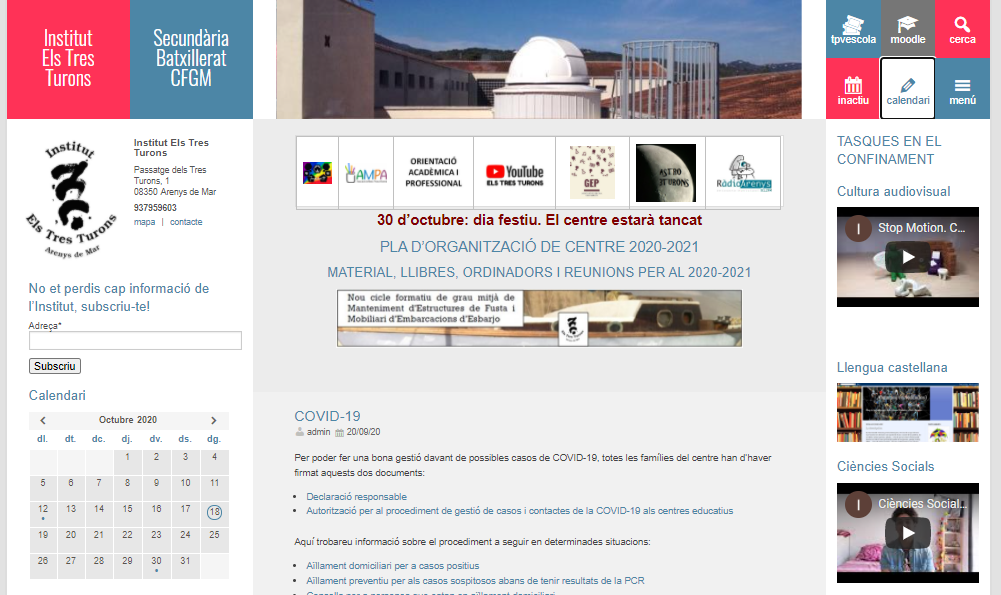 Informacions, notícies, calendari, documents, youtube, etc.
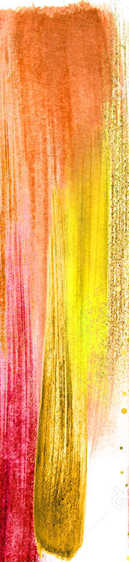 Pàgina web
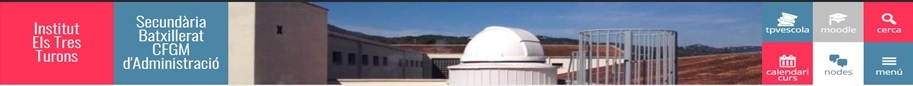 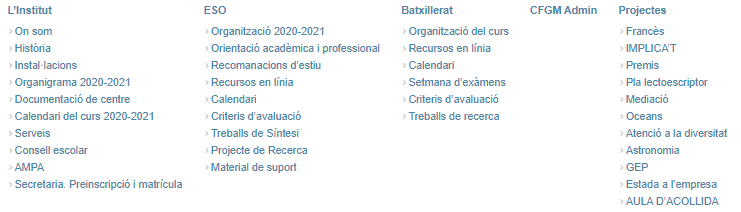 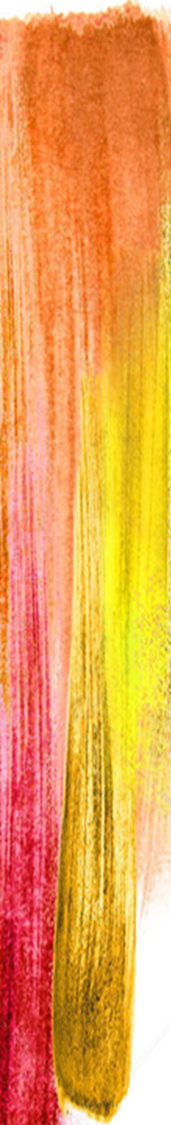 Informacions i pagaments
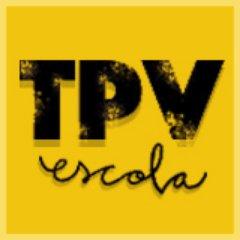 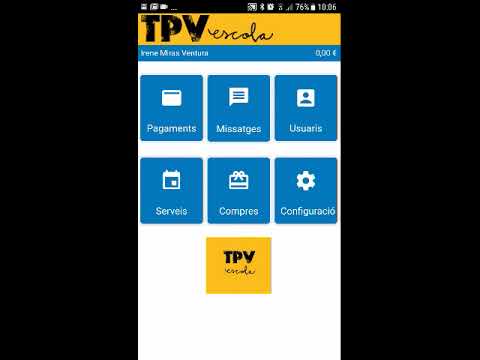 Es reben a l’aplicació i al correu electrònic. Atenció: a vegades entra com a correu no desitjat.
Recomanem que tothom es descarregui l’aplicació i que activi les notificacions per rebre l’avís de nou missatge.
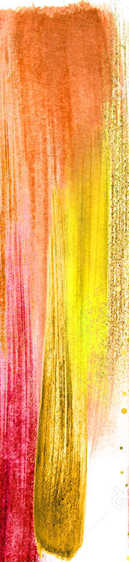 Mitjançant TPVEscola
Es fa l’enviament d’informacions i recordatoris de l’institut i de l’AFA .

NOU Es fa la signatura d’autoritzacions (només es pot signar per l’App).
 
Es gestionen els pagaments (quota de material, armariets, sortides...)
Permet desar dades per a futurs pagaments.
Aquest curs si fem una sortida o activitat que calgui pagar (per exemple la piscina) es gestionarà cada activitat d’una en una; no hi ha quota de sortides.
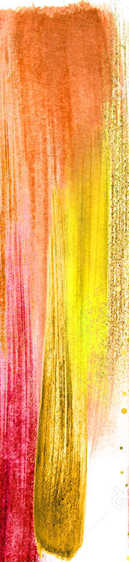 Mascaretes. Mòbils
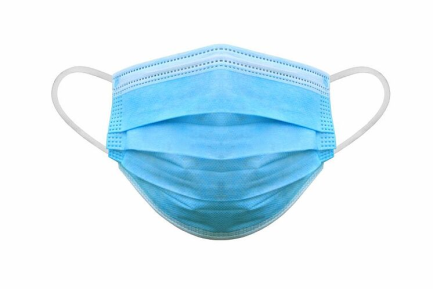 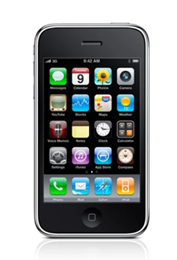 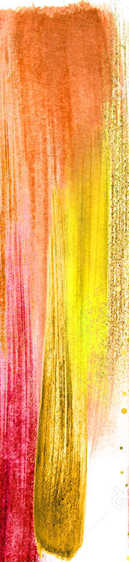 Hàbits saludables.
Recomanem hàbits que afavoreixin l’activitat acadèmica:

Descansar les hores que adequades.

Menjar de forma saludable.

 Utilització moderada de mòbils, ordinadors i altres dispositius.
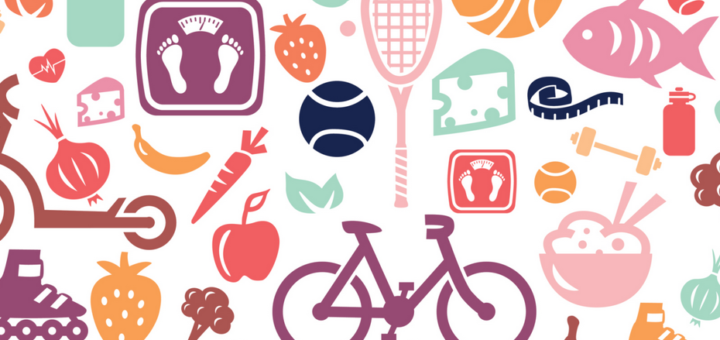 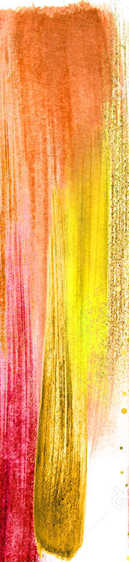 Ordinadors
Consells d’ús:

Carregar-lo cada dia.
Dur un carregador per si de cas.
Posar lluminositat suficient.
Fer zoom a la pantalla perquè no es vegi molt petit.
Fer un ús incorrecte de l’ordinador mentre es fa una activitat, comportarà una sanció.
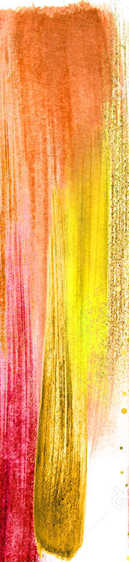 En cas de confinament
Connexions amb el Meet a les hores establertes.
Càmera activada. Si no en tenen cal avisar al tutor o tutora.
Consultar el correu electrònic cada dia.
S'explicarà quina és la feina que a fer i quan s’ha de lliurar.
Totes les feines són avaluables. 
Consultar els dubtes amb el professorat. En la mesura del possible es respectarà l'horari de treball (de 8h a 2/4 de 3).
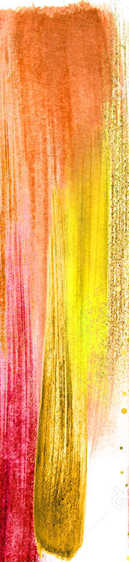 Alumnat malalt
Si l’alumne/a està malalt, haurà de demanar la feina a un company. Pot aclarir dubtes amb el professorat mitjançant el correu electrònic.

Si no es pot assistir a una prova competencial, és convenient portar un justificant mèdic, i si es pot, avisar amb antelació.
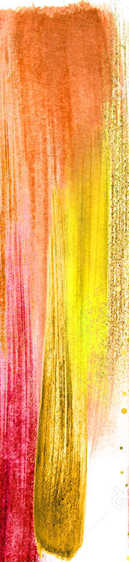 Sortides del centre
Si l’alumnat ha de sortir del centre, la llei obliga a que un adult el vingui a recollir. És convenient que siguin els seus tutors/es legals, i si ha de ser un altre familiar, que porti una autorització, o que informi abans.
 
En quant a les sortides acadèmiques, quan estiguin tancades, s’informarà de quines es faran, i quan i com s’efectuarà el pagament.
Aquest hivern caldrà venir més abrigat perquè hem de ventilar les aules sovint.
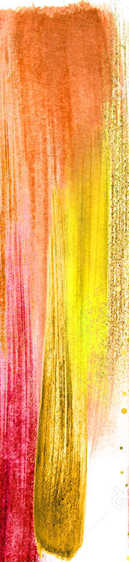 Vagues
1r i 2n d’ESO no té reconegut el dret de vaga i ha d’assistir a classe. 

Si és de professorat, l’alumnat ha d’assistir a classe. El professorat que no la secunda fa classe amb normalitat.
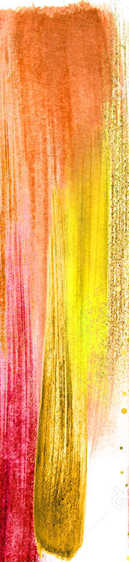 Assistència i puntualitat
Justificació de les faltes d’assistència:
assistencia@elstresturons.cat
Agenda a l’hora del pati

ATENCIÓ
La porta d’entrada estarà oberta de les 7.45 h a les 8.05 h.
L’alumnat de 1r d’ESO entra i surt per la porta principal a les 07.55h i a les 14.25h.

IMPORTANT
Cal notificar qualsevol canvi de número de telèfon, d’adreça postal o electrònica.
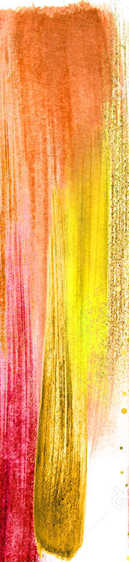 Respecte a 1r d’ESO
L’arribada a l’institut és un canvi gran, però l’alumnat s’acostuma a adaptar bé i el professorat, i en especial els tutors/es, n’estarem pendents.

És fonamental la col·laboració família-institut.

La Montse Guillén del Departament d’Orientació Educativa ens ajudarà en l’acompanyament de l’alumnat.
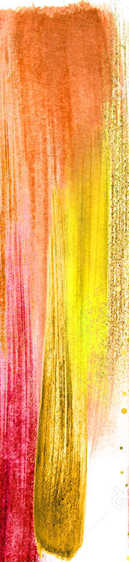 Respecte a 1r d’ESO
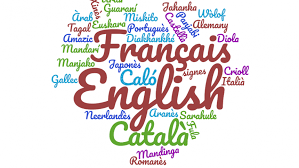 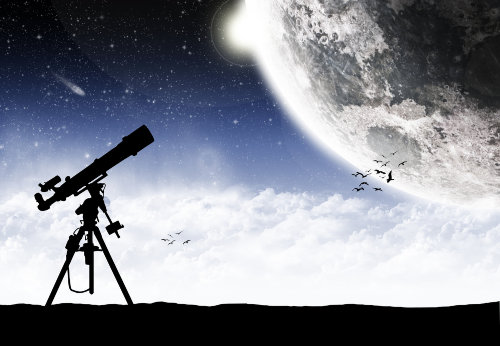 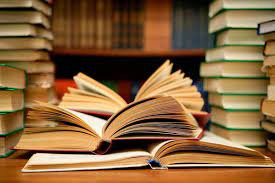 Matèries  optatives:
Projecte d’astronomia.
Noves formes de comunicació.
Club de lectura.
Let’s play in English.
Francès.
Emociona’t.

La tria és trimestral.
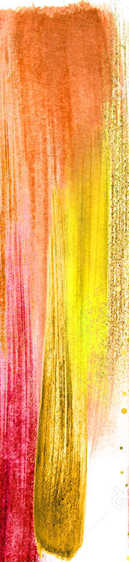 Pas de curs
Criteris d’avaluació: s’informa als alumnes i es trobaran a la pàgina web.
Màxim dues matèries mentre no siguin simultàniament català, castellà i matemàtiques.
Si suspenen, recuperacions al juny.
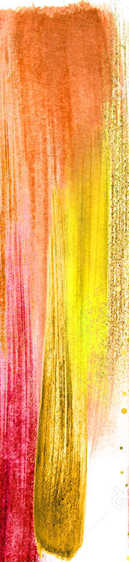 Calendari
Assistència obligatòria cada dia (si no van a les sortides també).
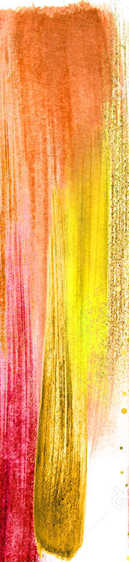 Calendari
Lliurament de butlletins
* Cal retornar-los signats
Termini de reclamacions (final i extraordinària): 24 hores
Model de Sol·licitud a la pàgina web.
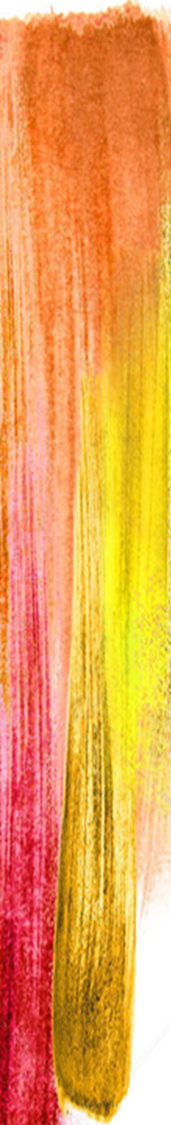 Comunicació
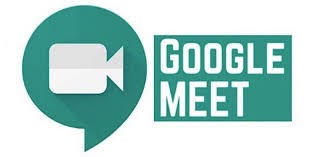 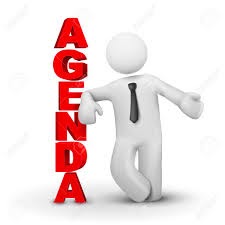 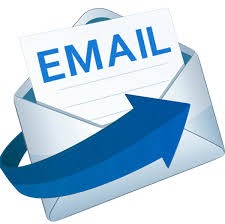 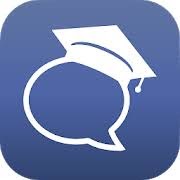 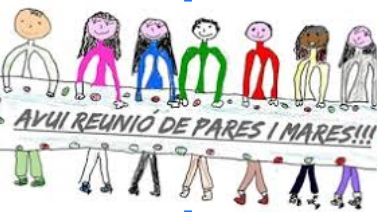 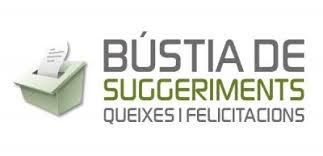 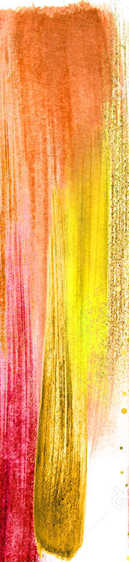 REFLEXIONS I RECOMANACIONS
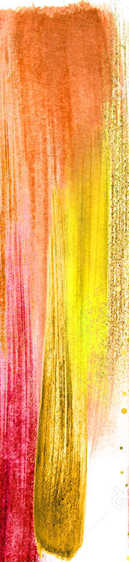 Entre classes no han de sortir.
Disciplina.
Esmorzar i dormir bé.
Parlar amb ells i orientar-los. Moments compartits.
Lloc adequat i lluminós per estudiar, lliure de distraccions.
Infermera (de moment aquest curs no en tenim).
Informar de qualsevol cosa que pugui afectar el rendiment i les emocions.
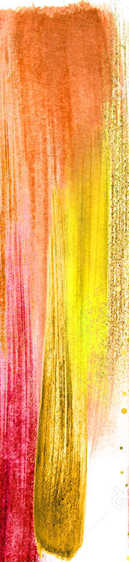 TORN OBERT DE PARAULA
MOLTES GRÀCIES PER LA VOSTRA ASSISTÈNCIA
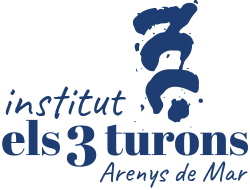